Моніторинг навчальних досягнень здобувачів освіти 1– 11-х класів за І семестр 2024/2025 н.р.
РЕЙТИНГ УСПІШНОСТІ УЧНІВ 5-11класівв І семестрі 2024/2025 н.р.
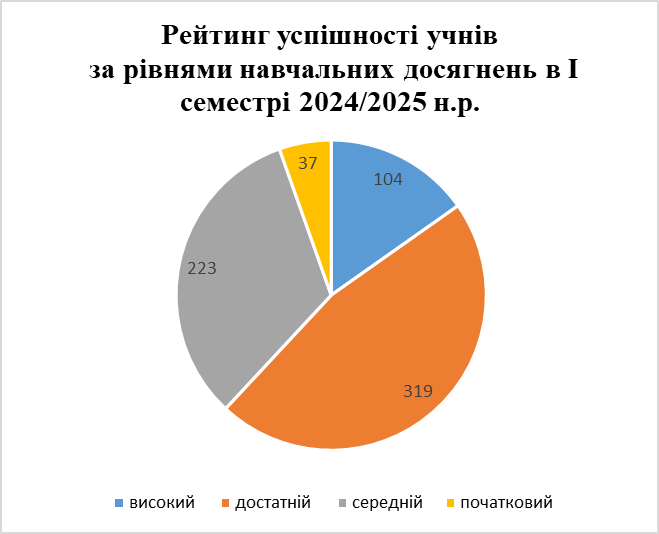 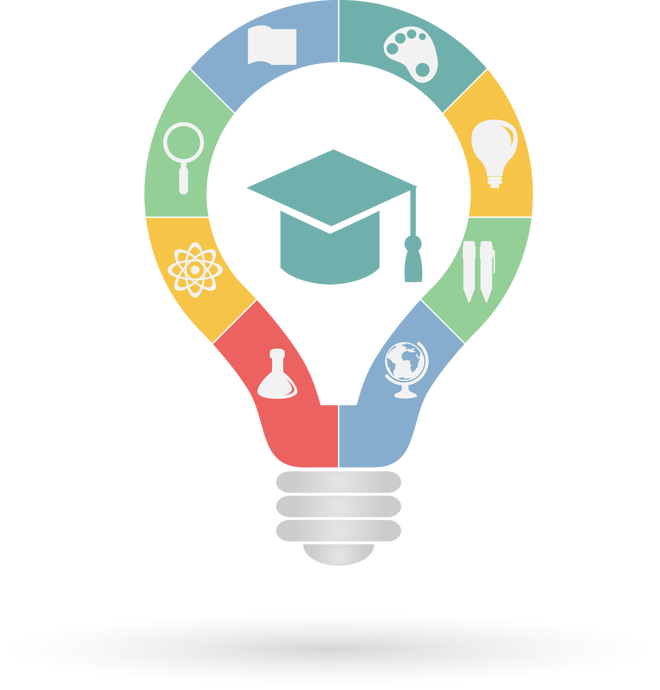 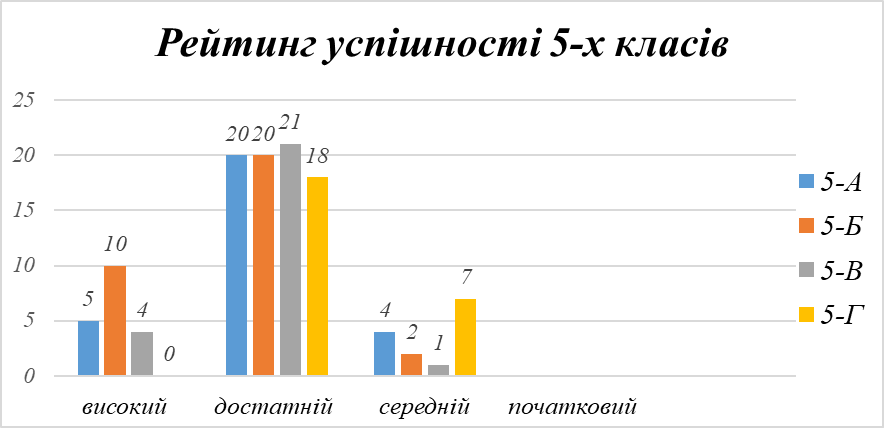 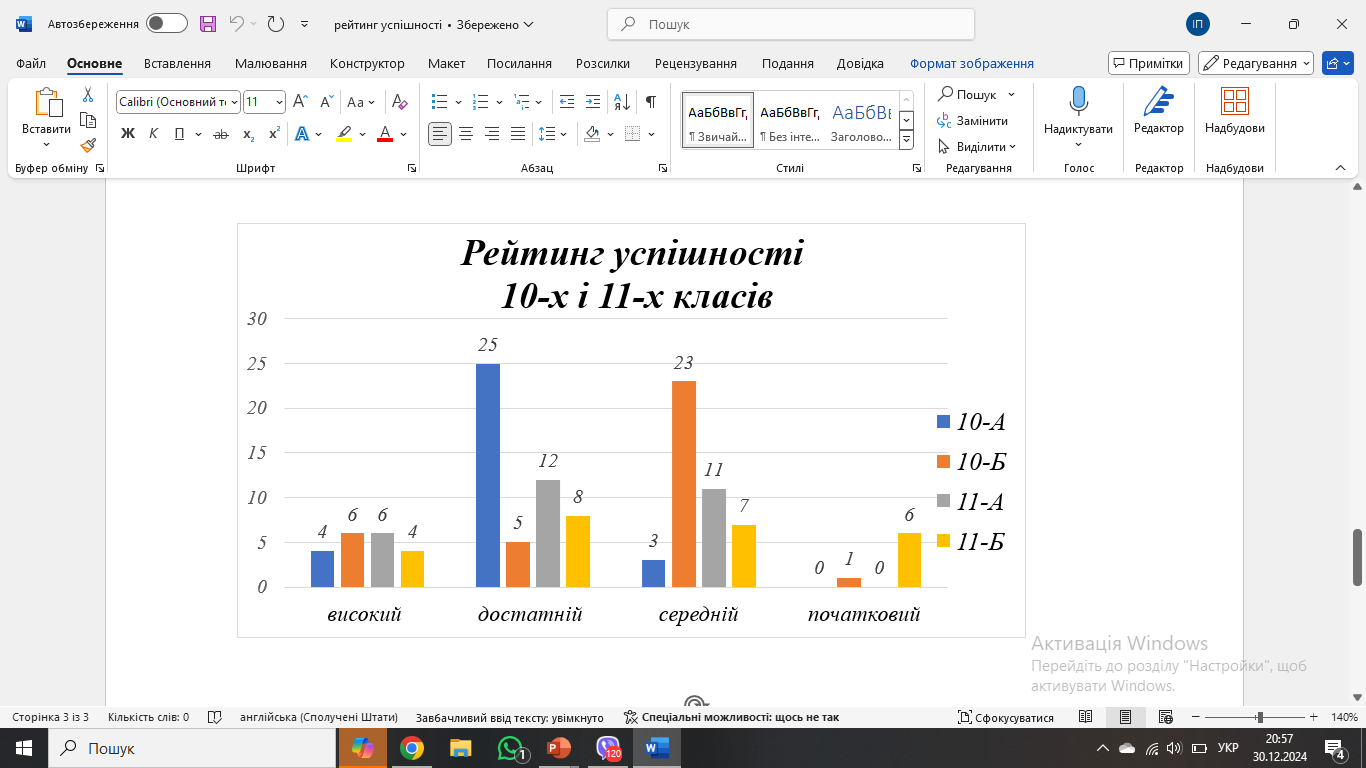 Рейтинг успішності 5-11-х класів
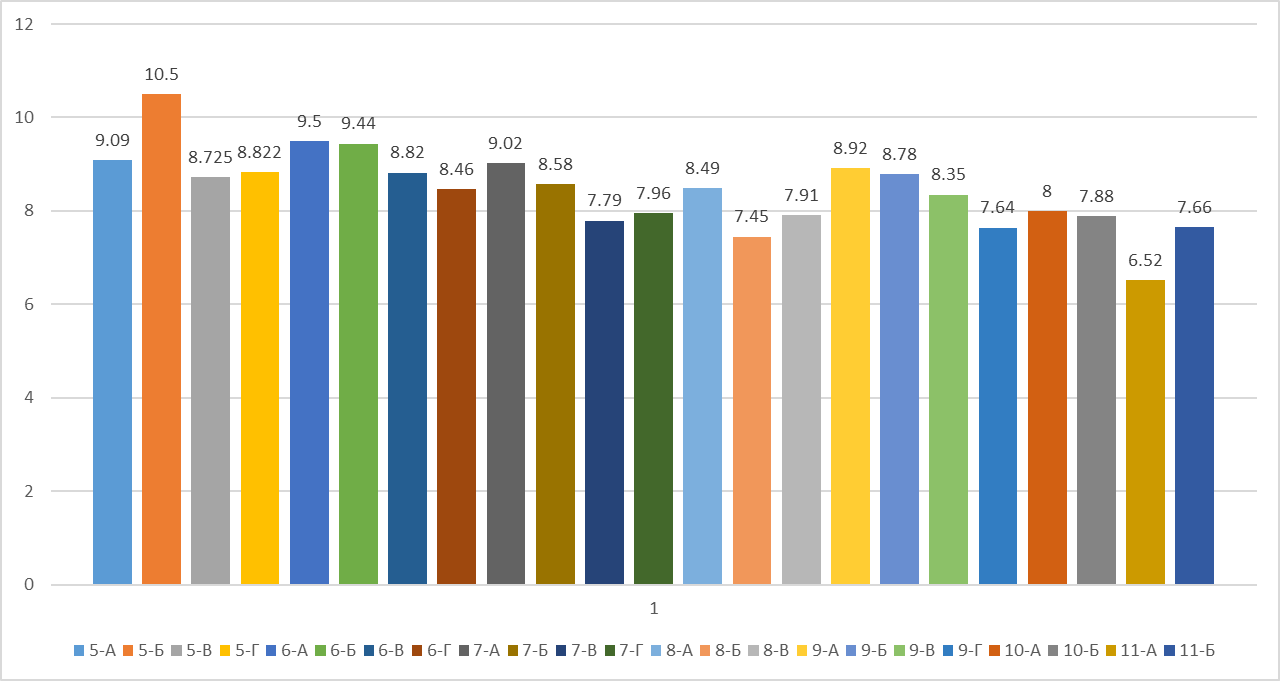 РІВЕНЬ НАВЧЕНОСТІ УЧНІВ 5-11-х класівв І семестрі 2024/2025 н.р.
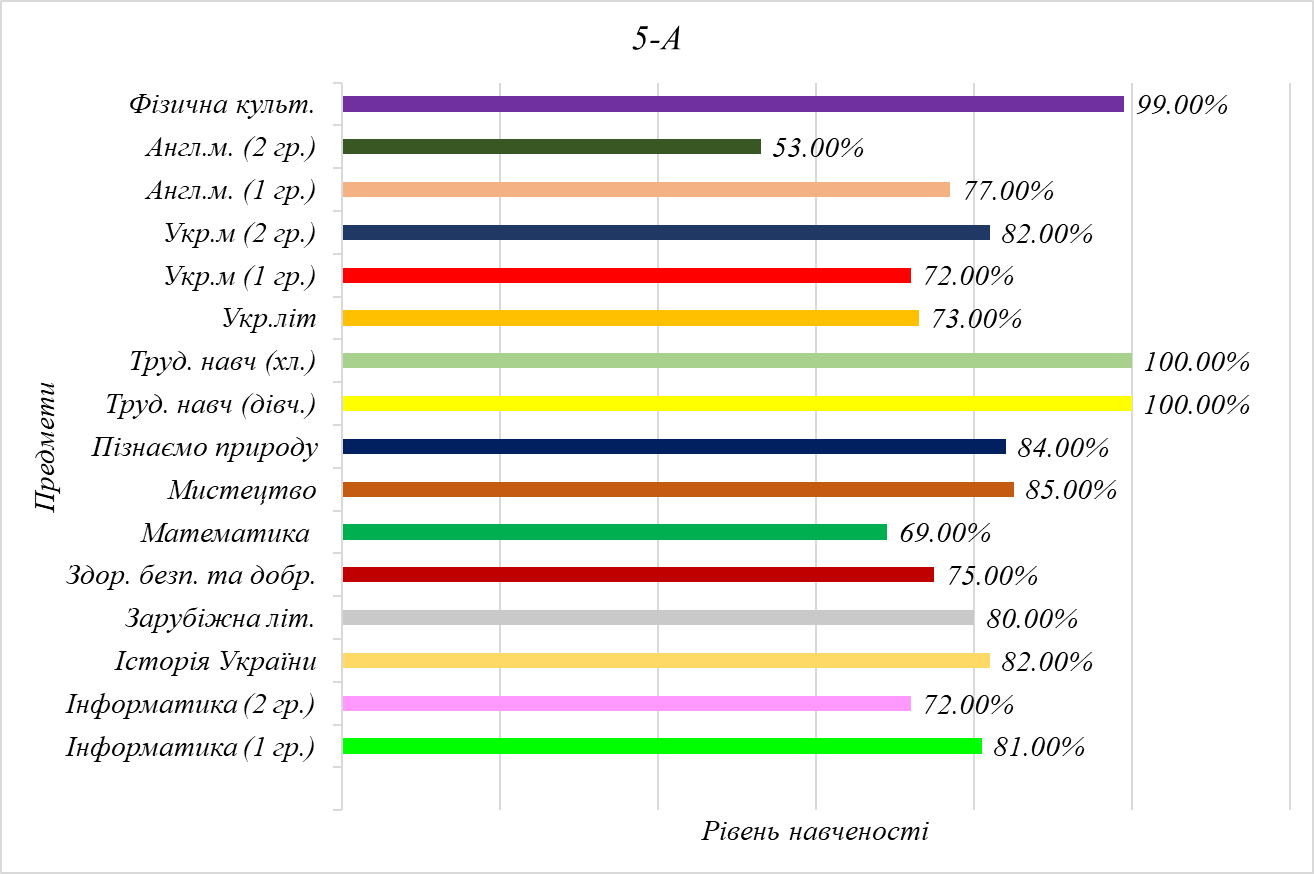 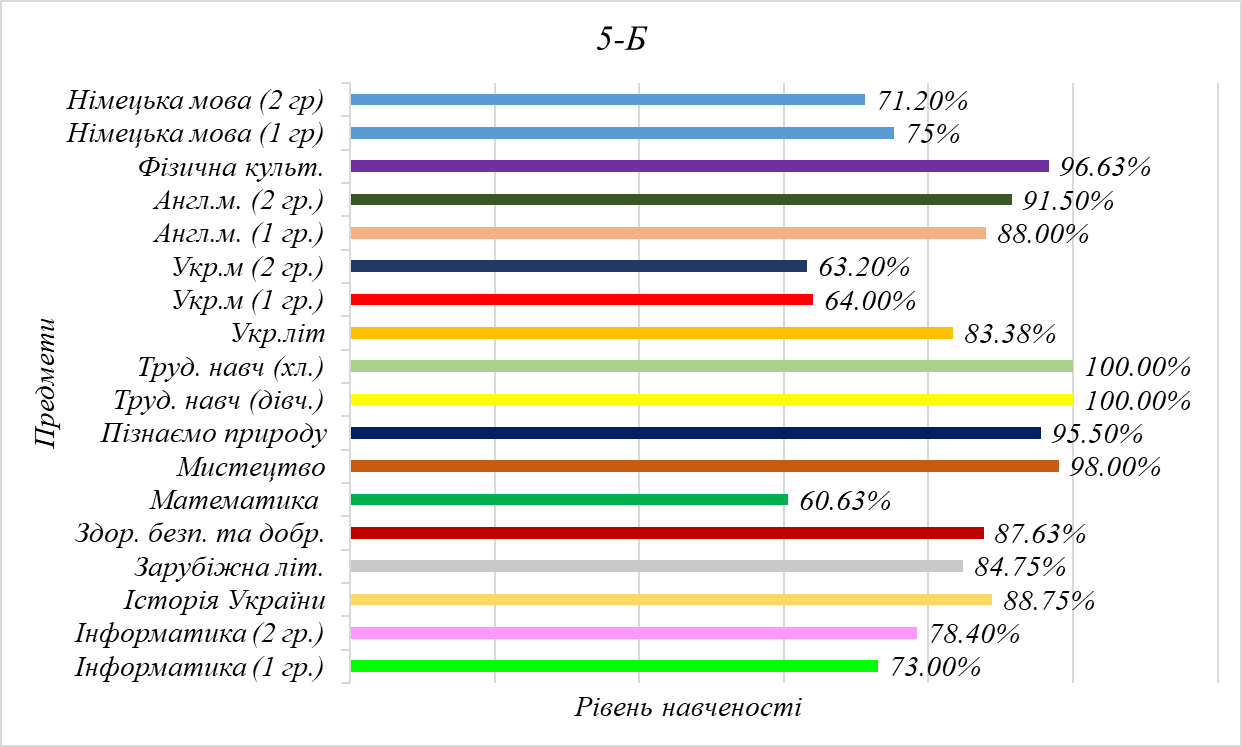 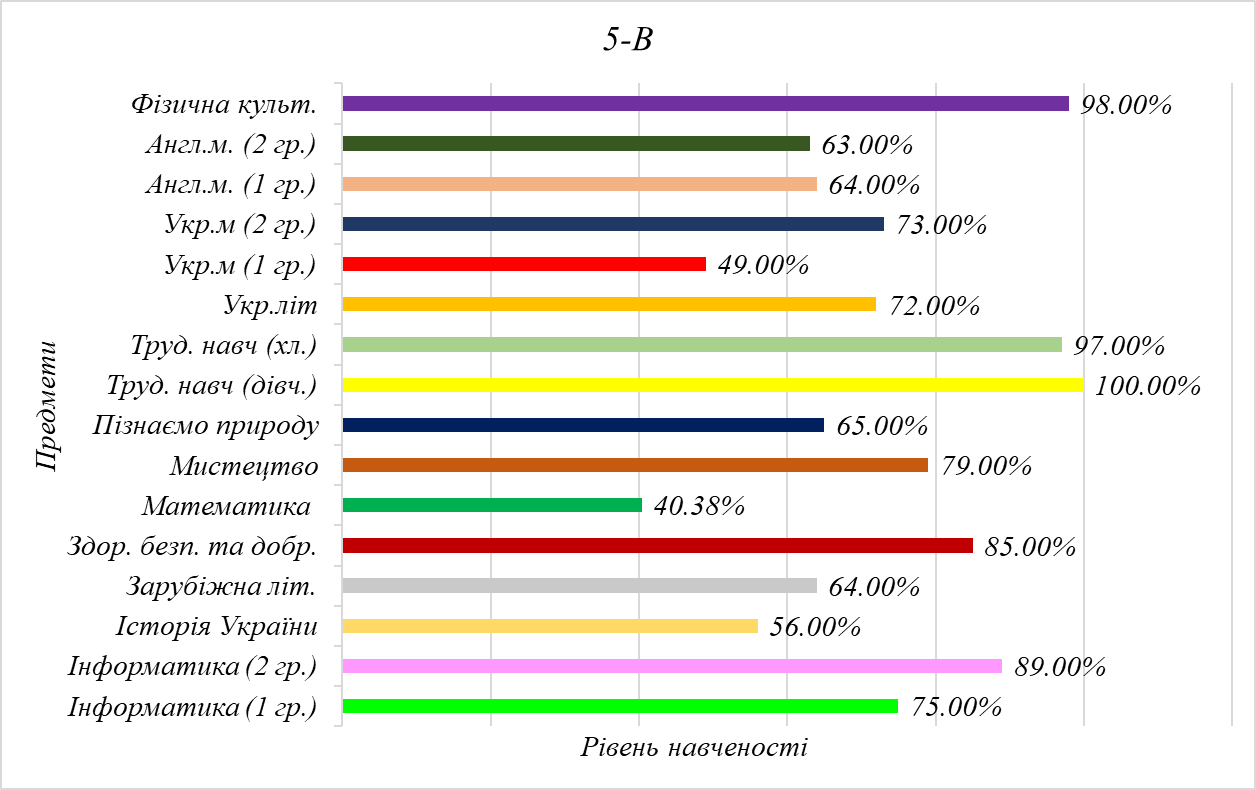 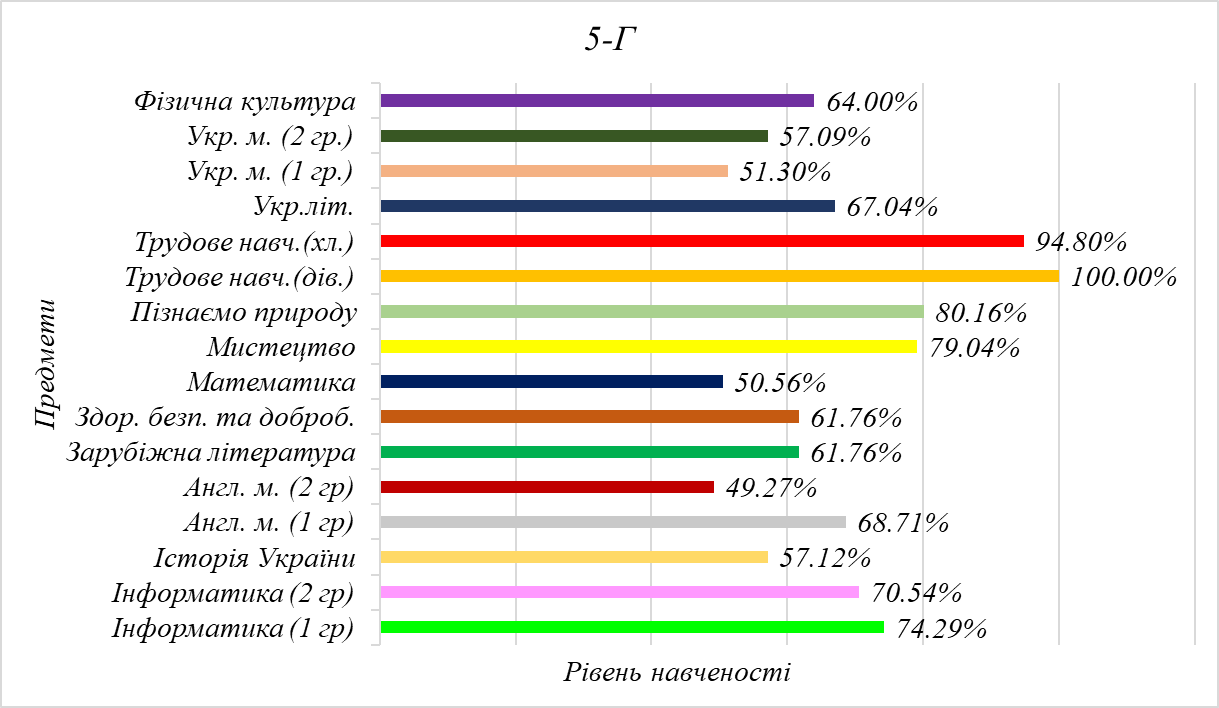 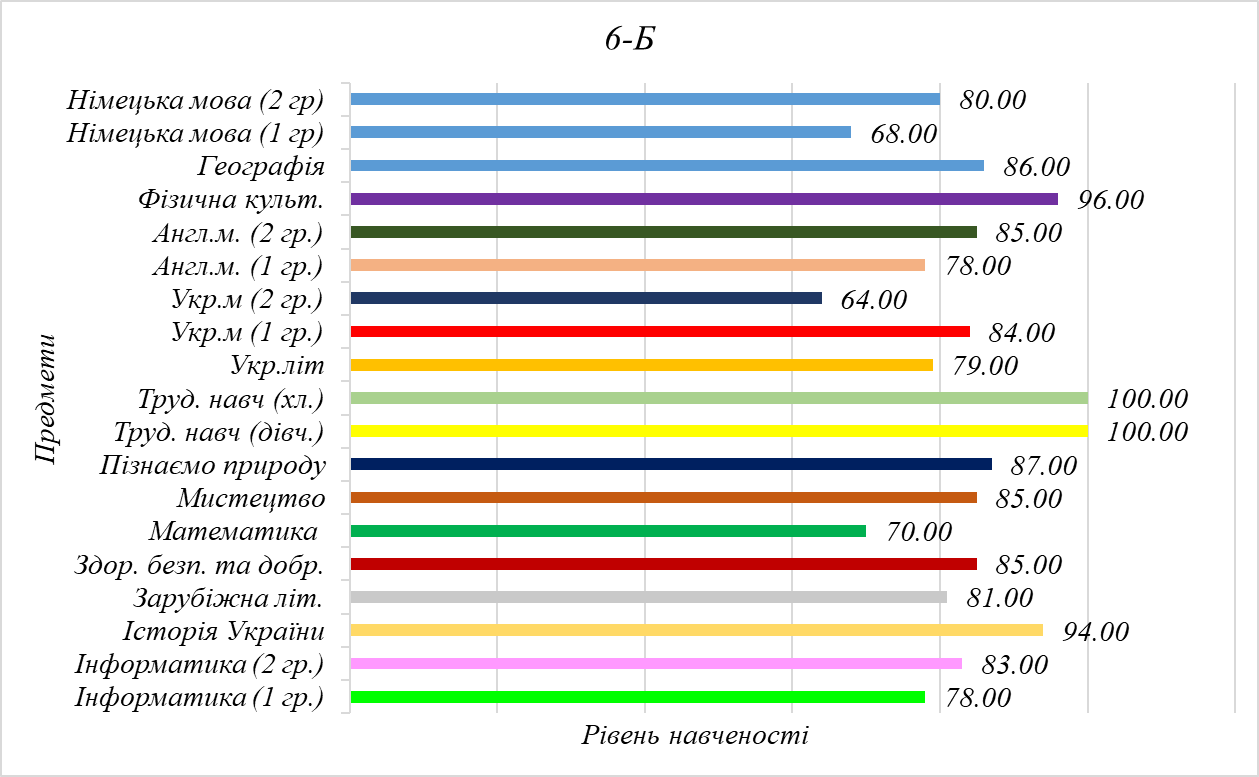 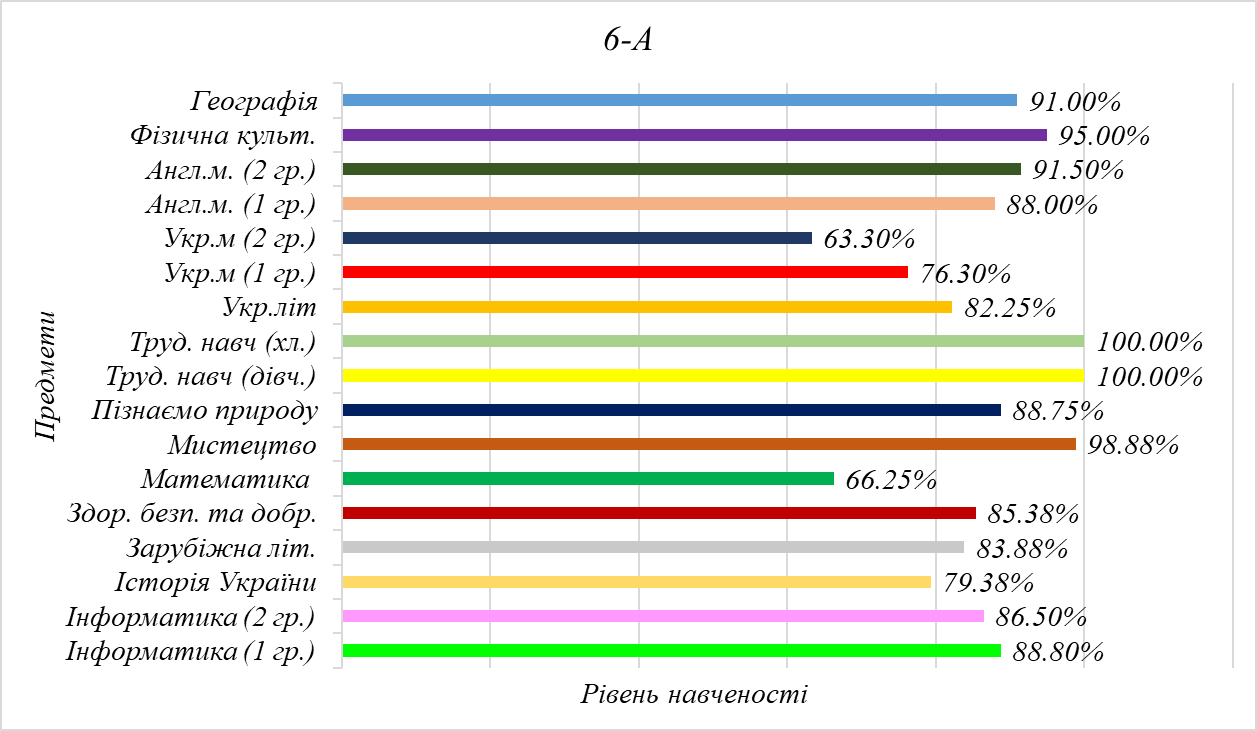 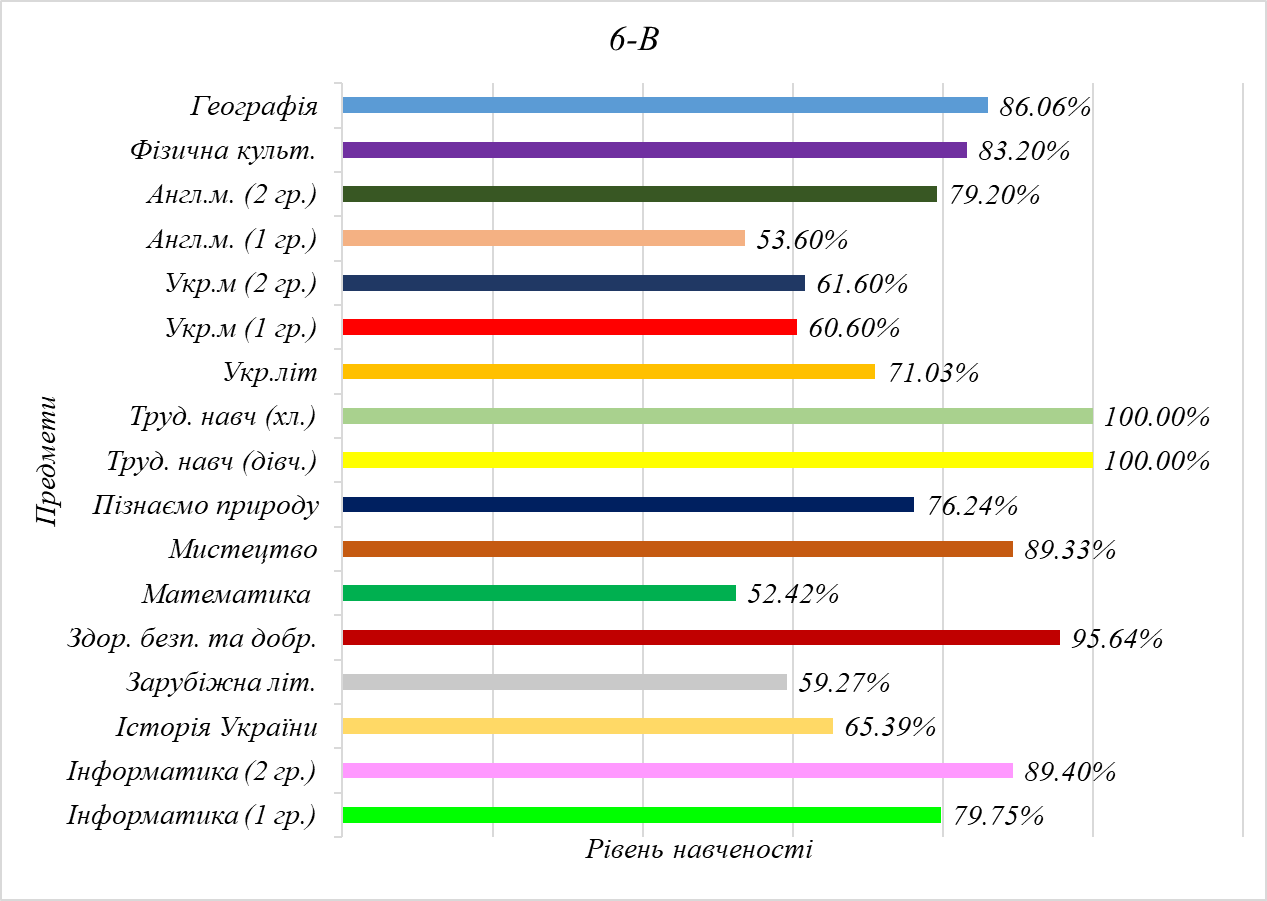 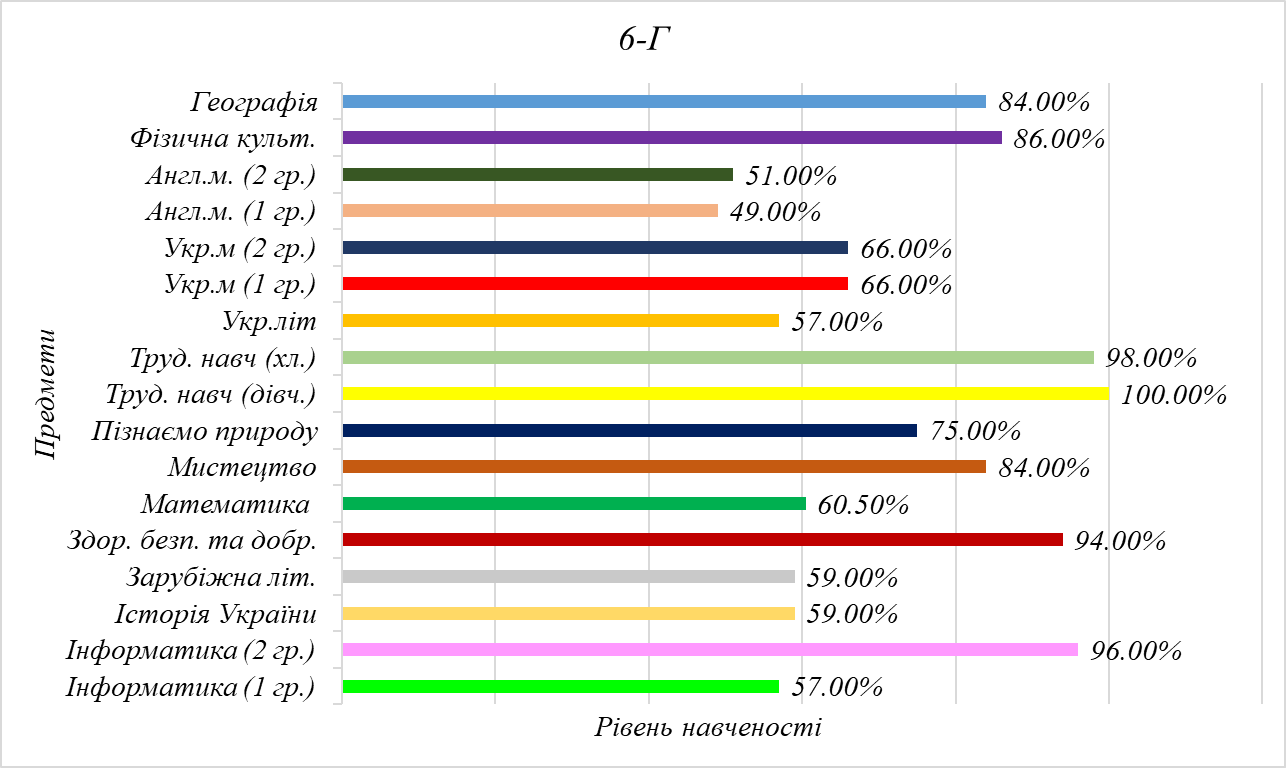 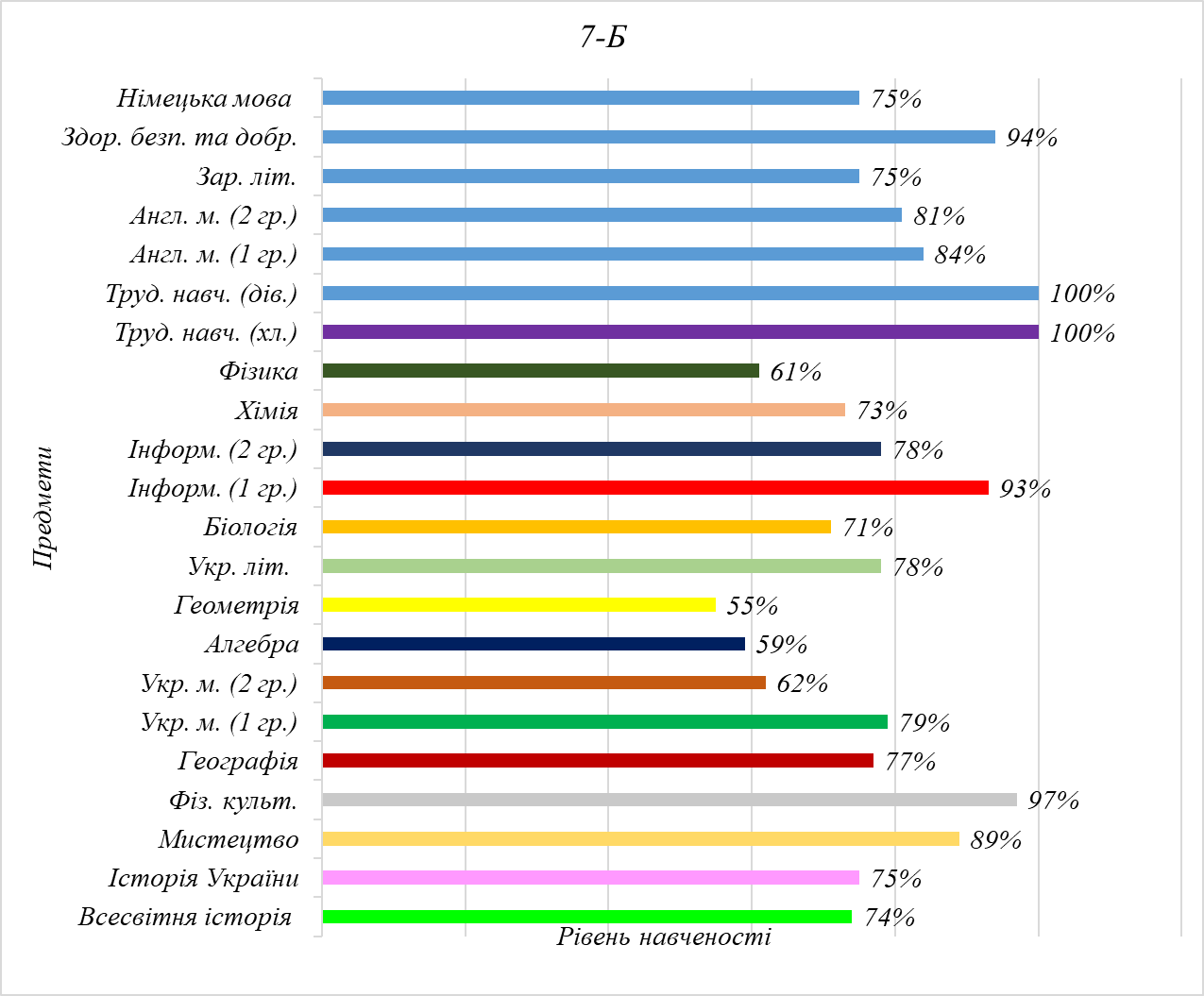 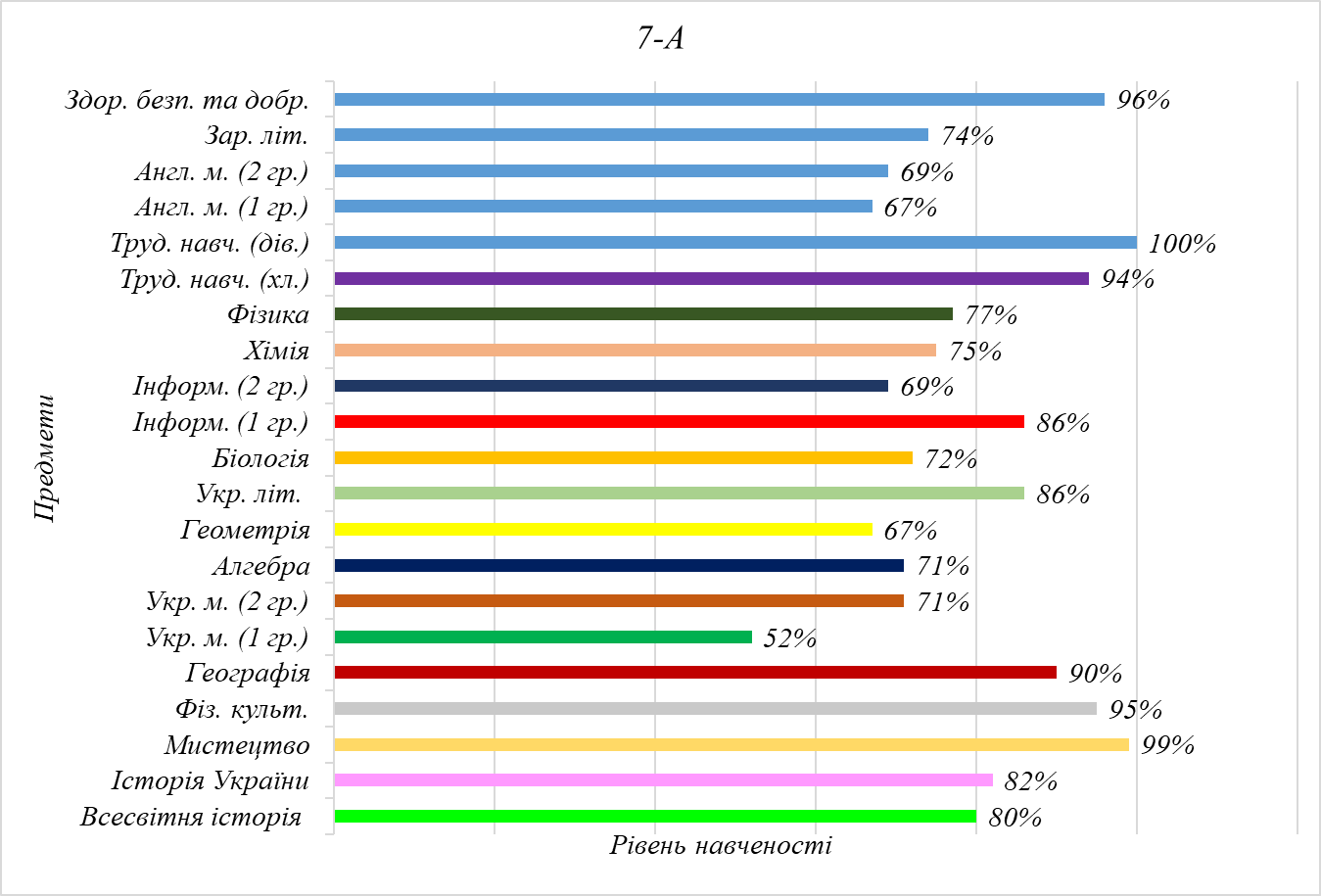 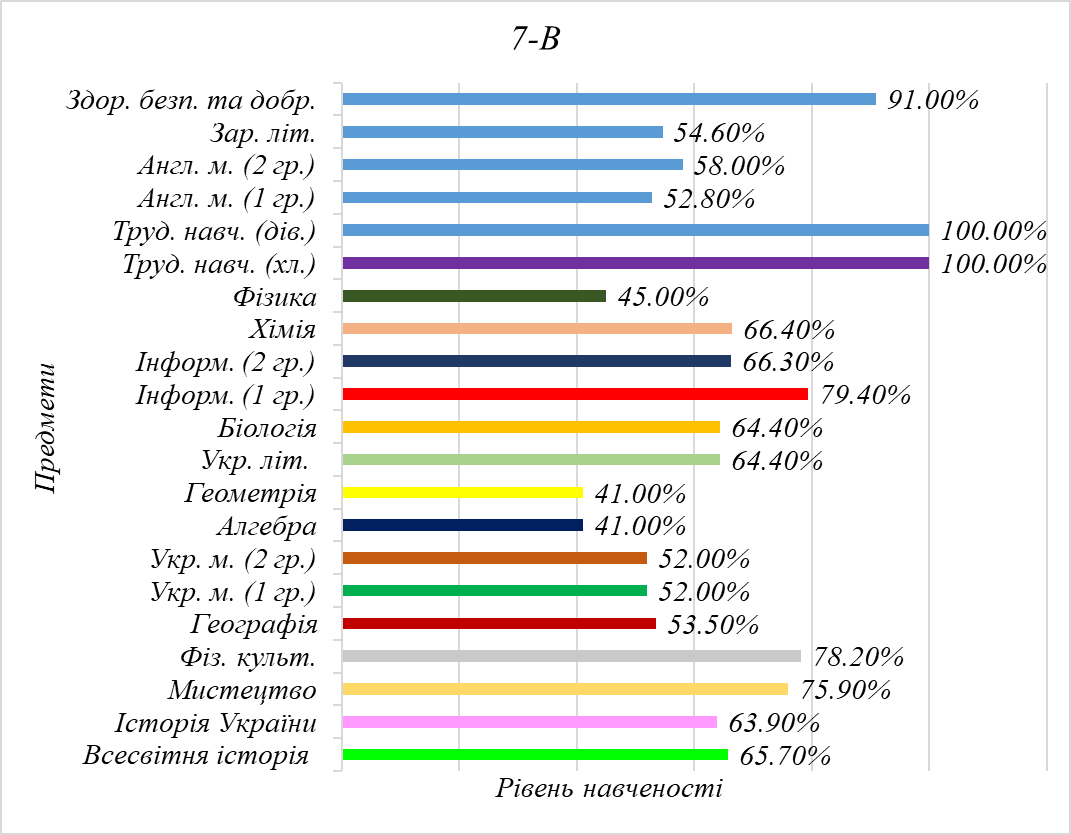 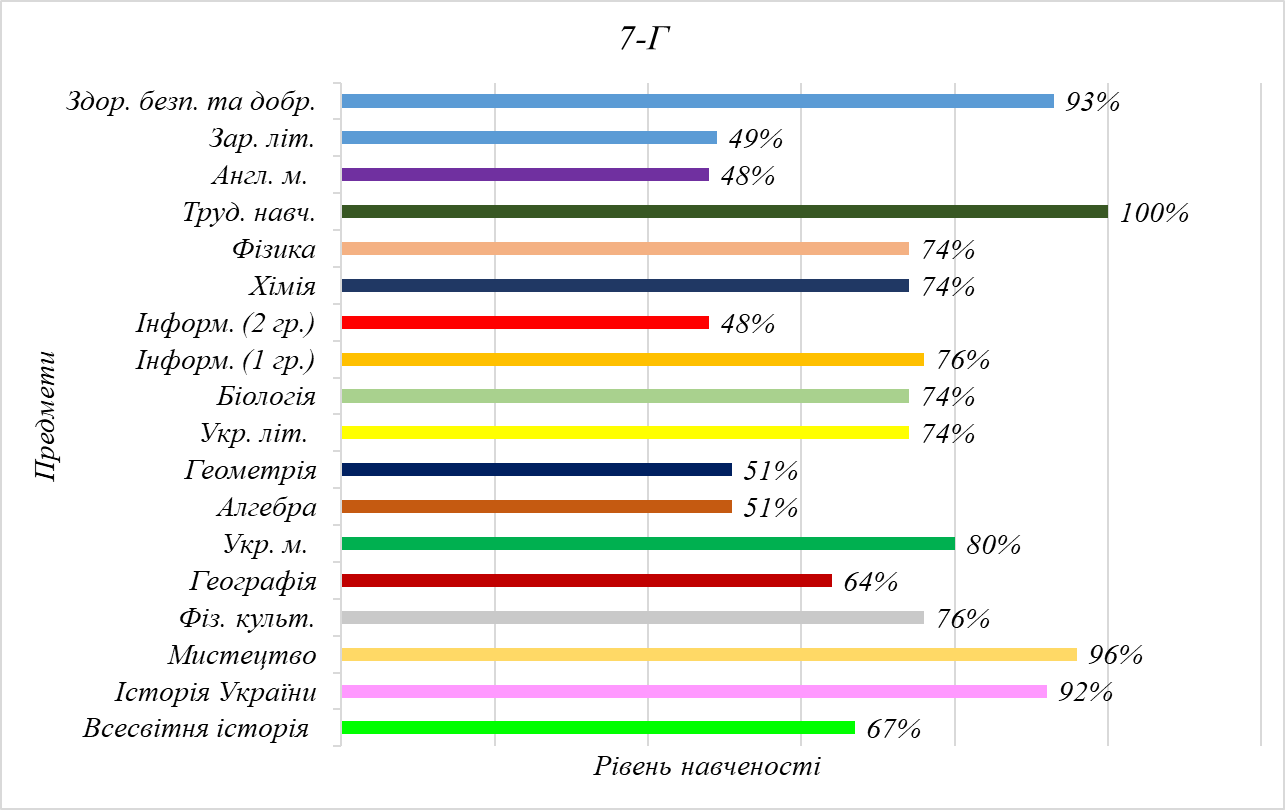 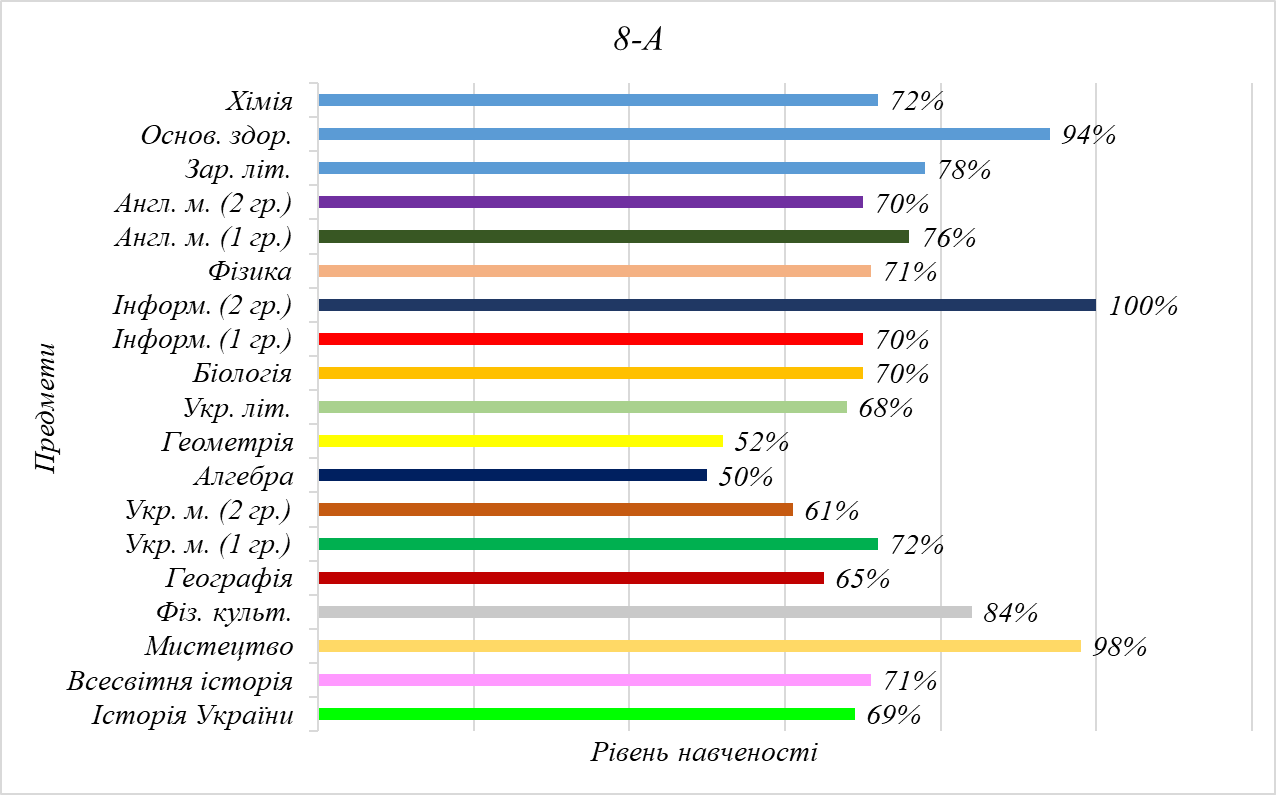 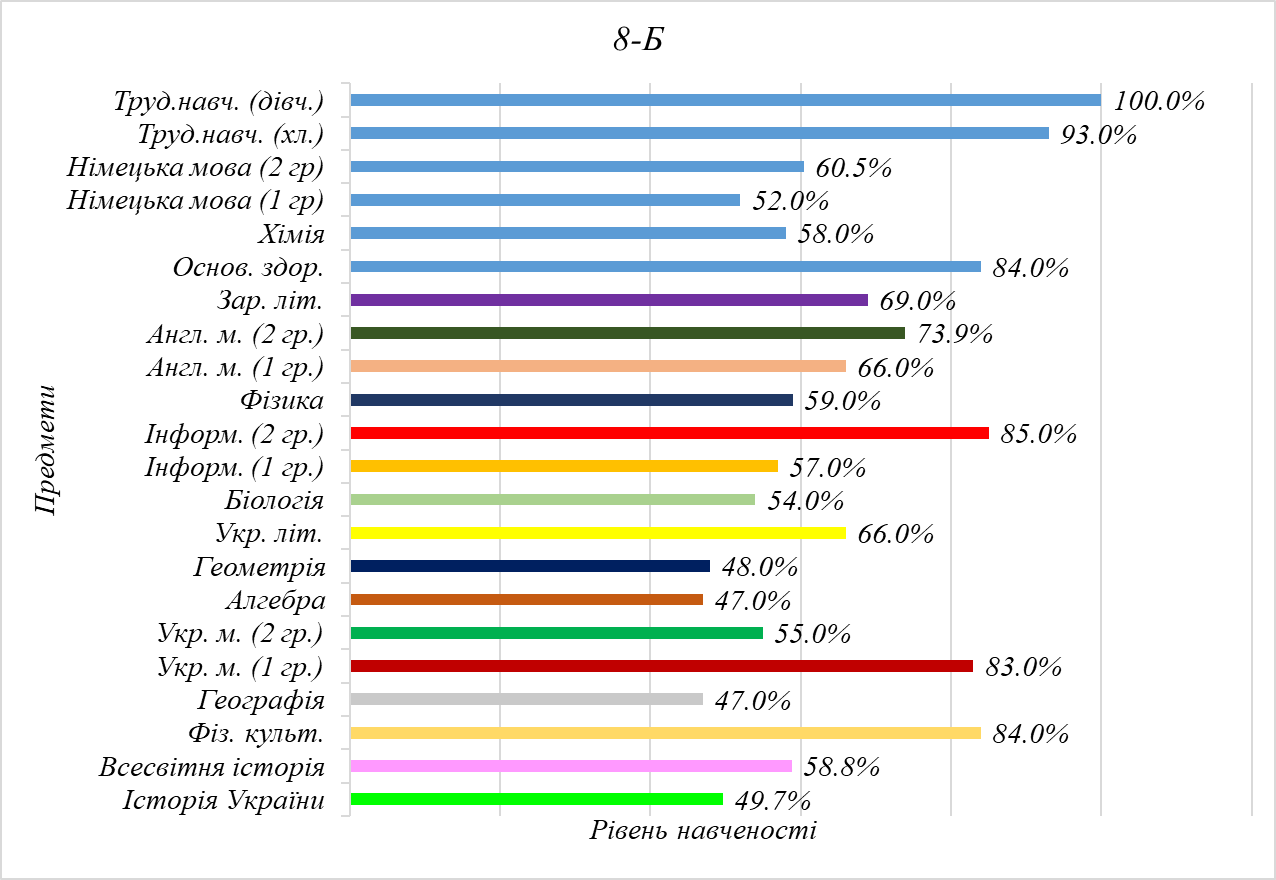 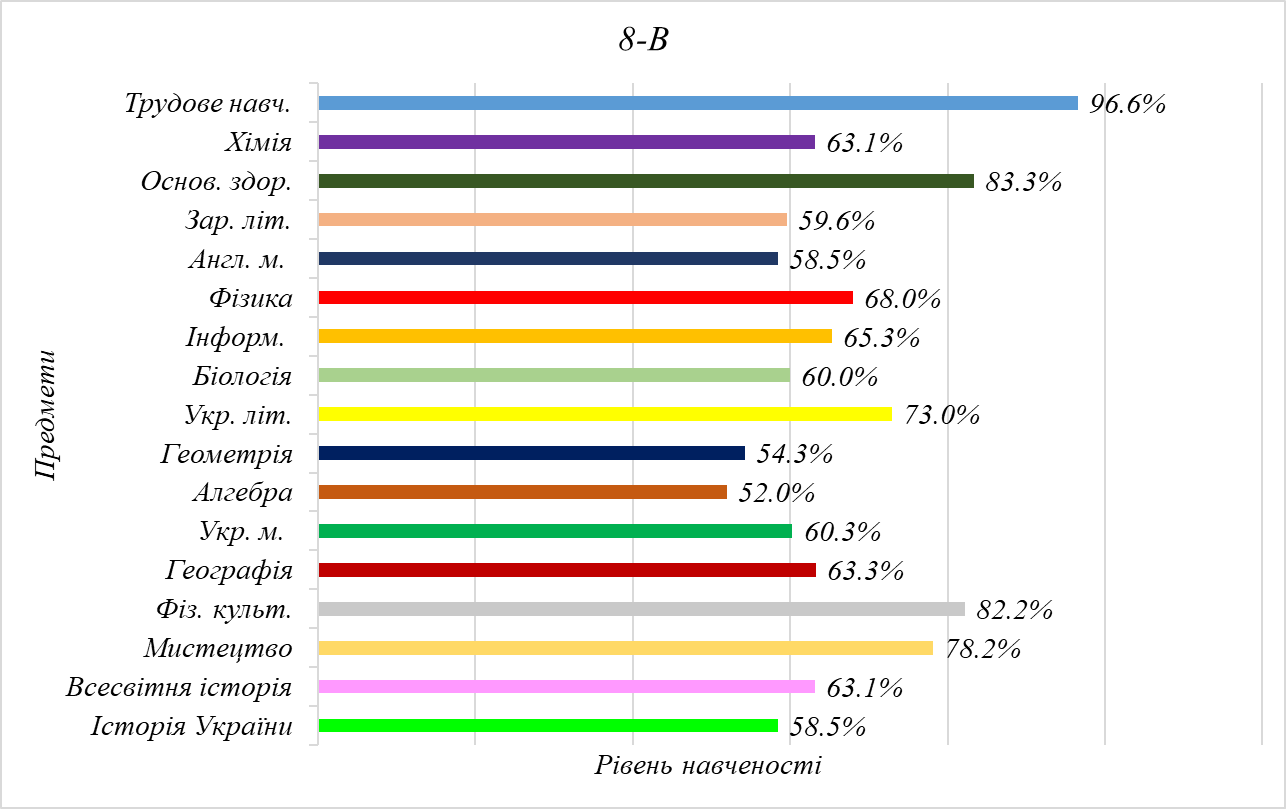 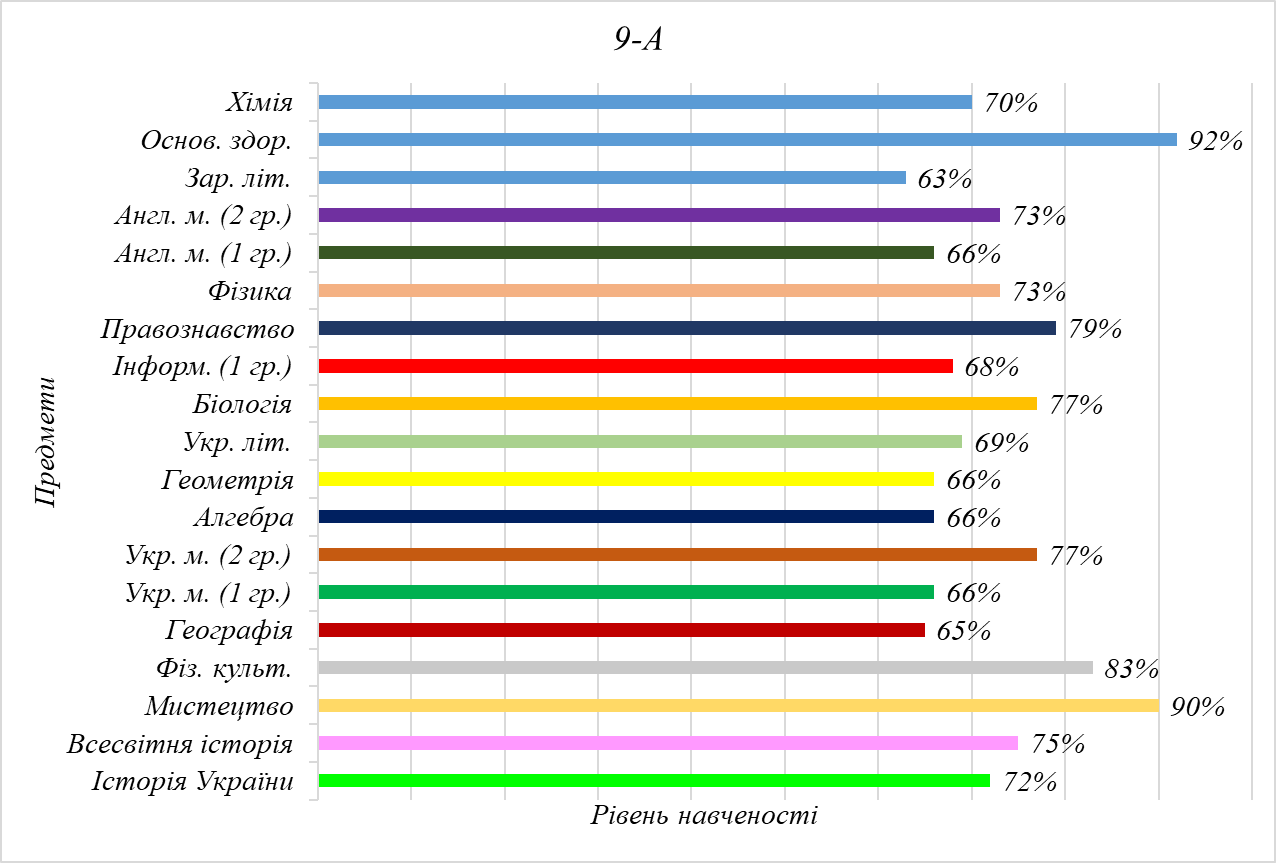 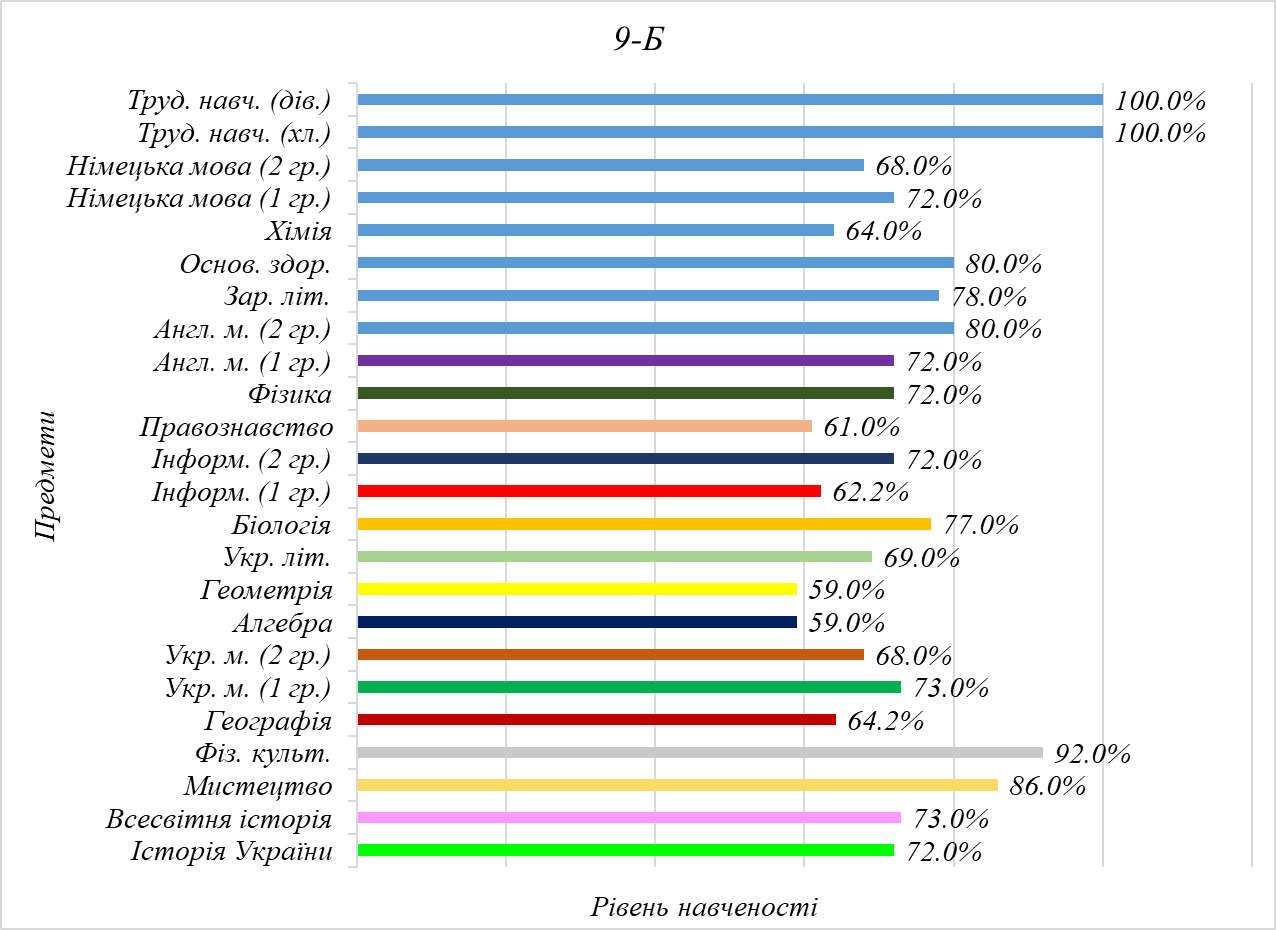 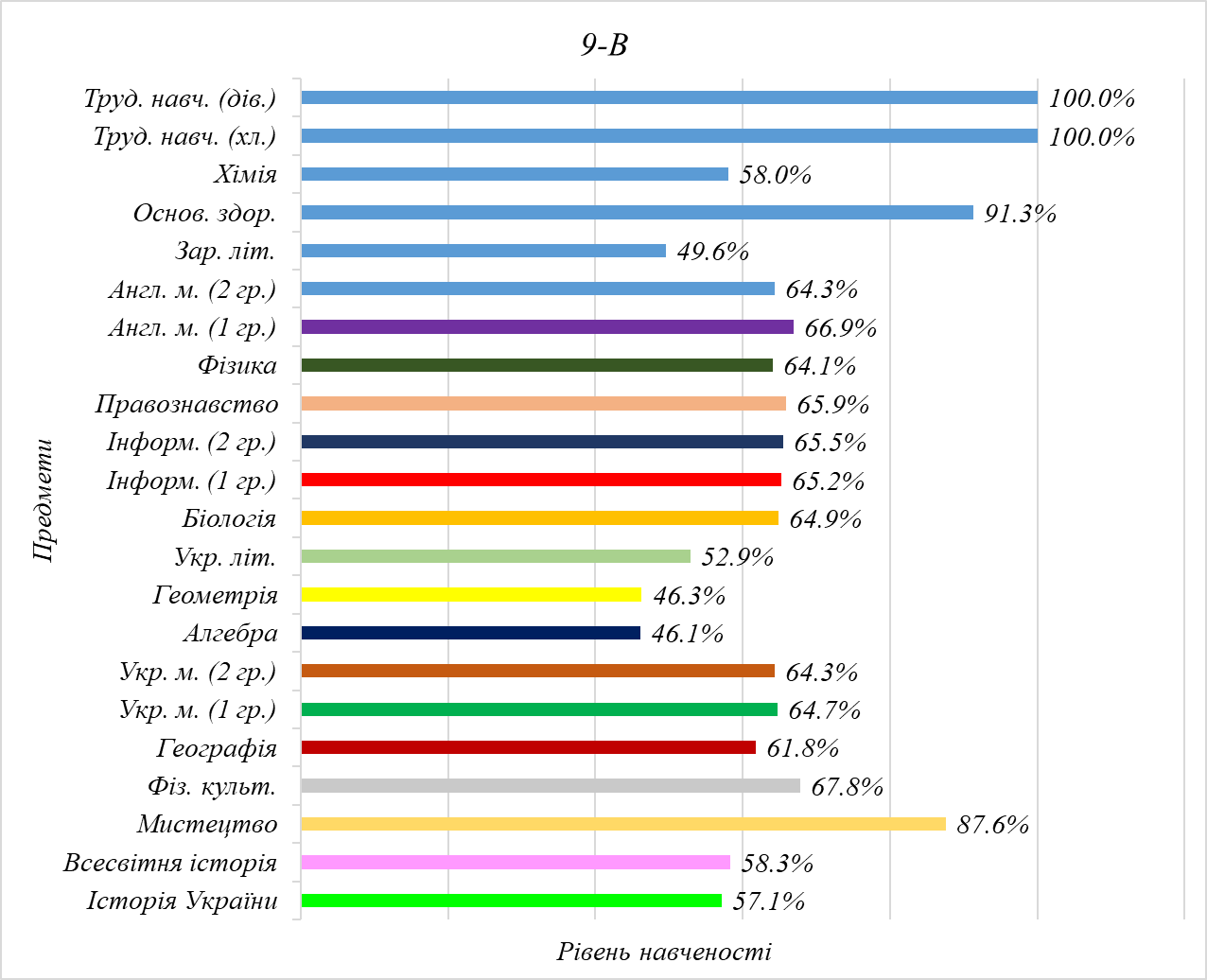 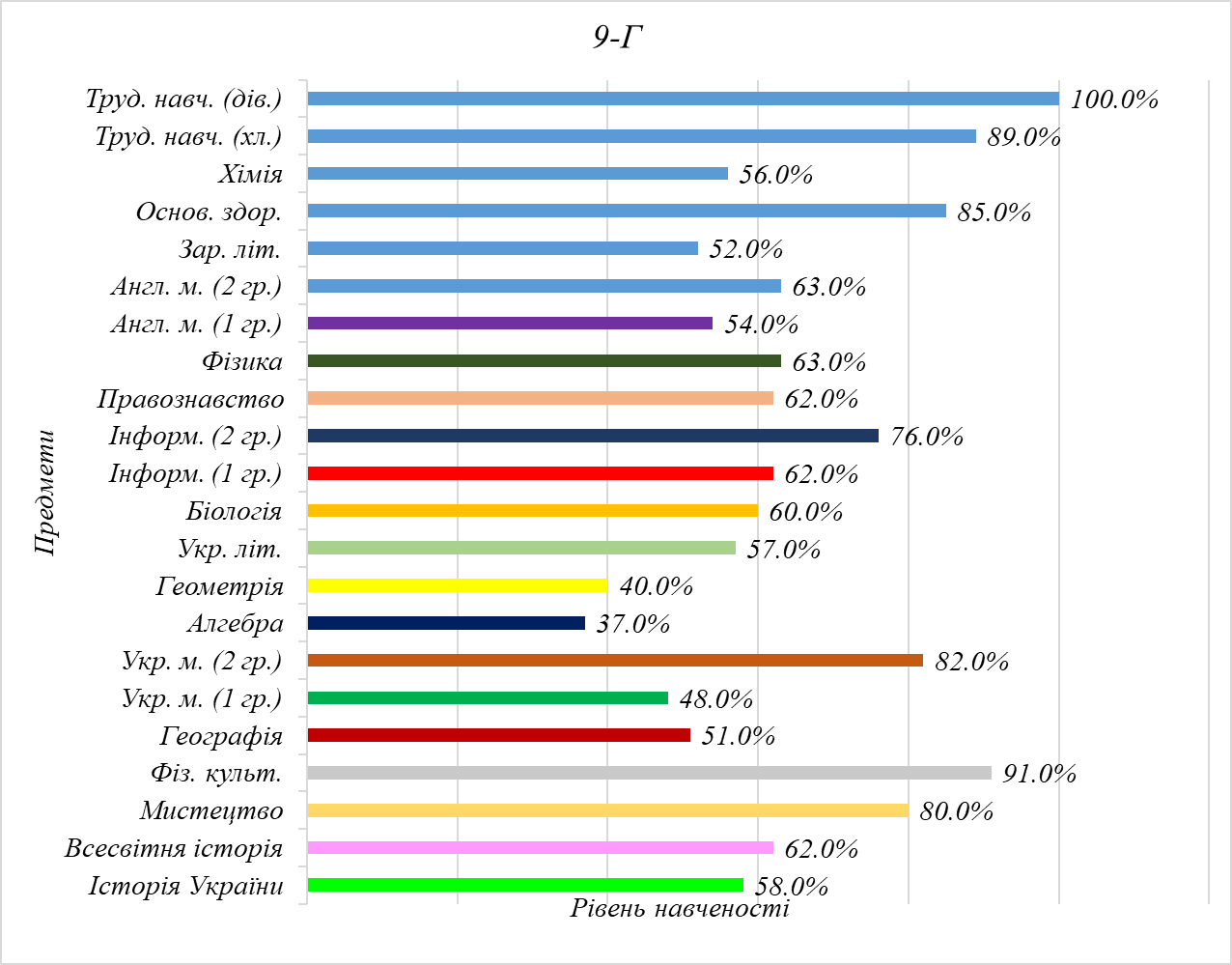 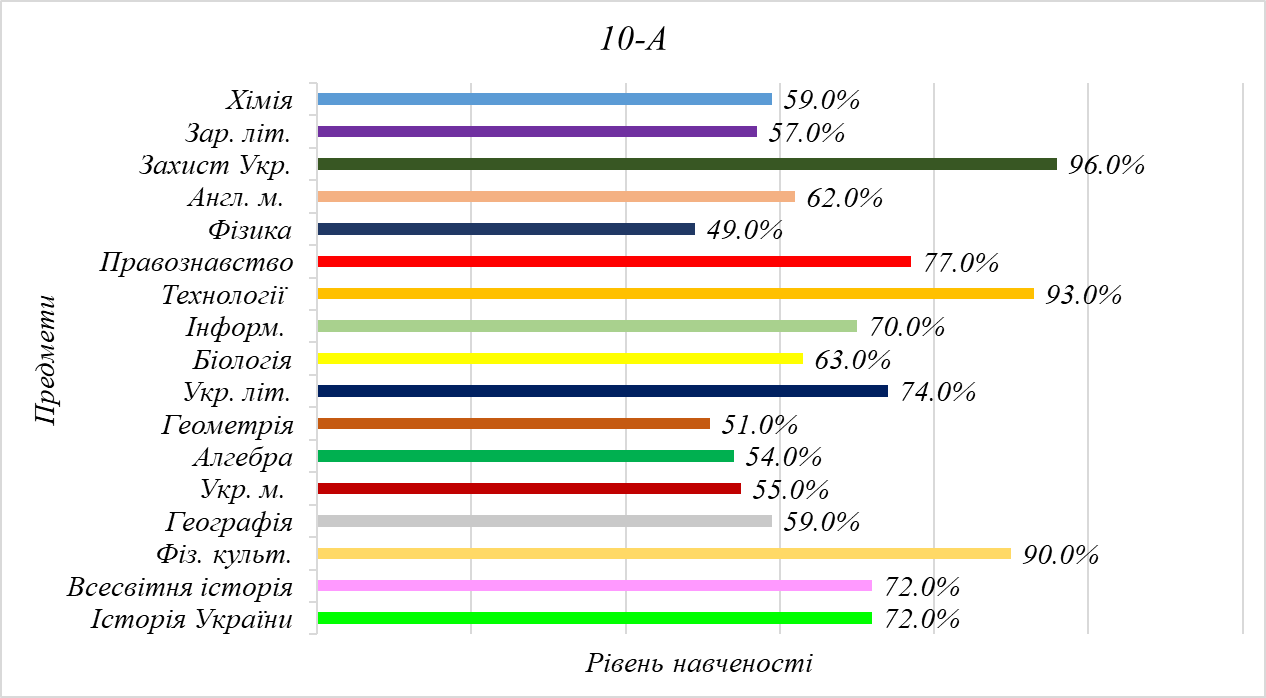 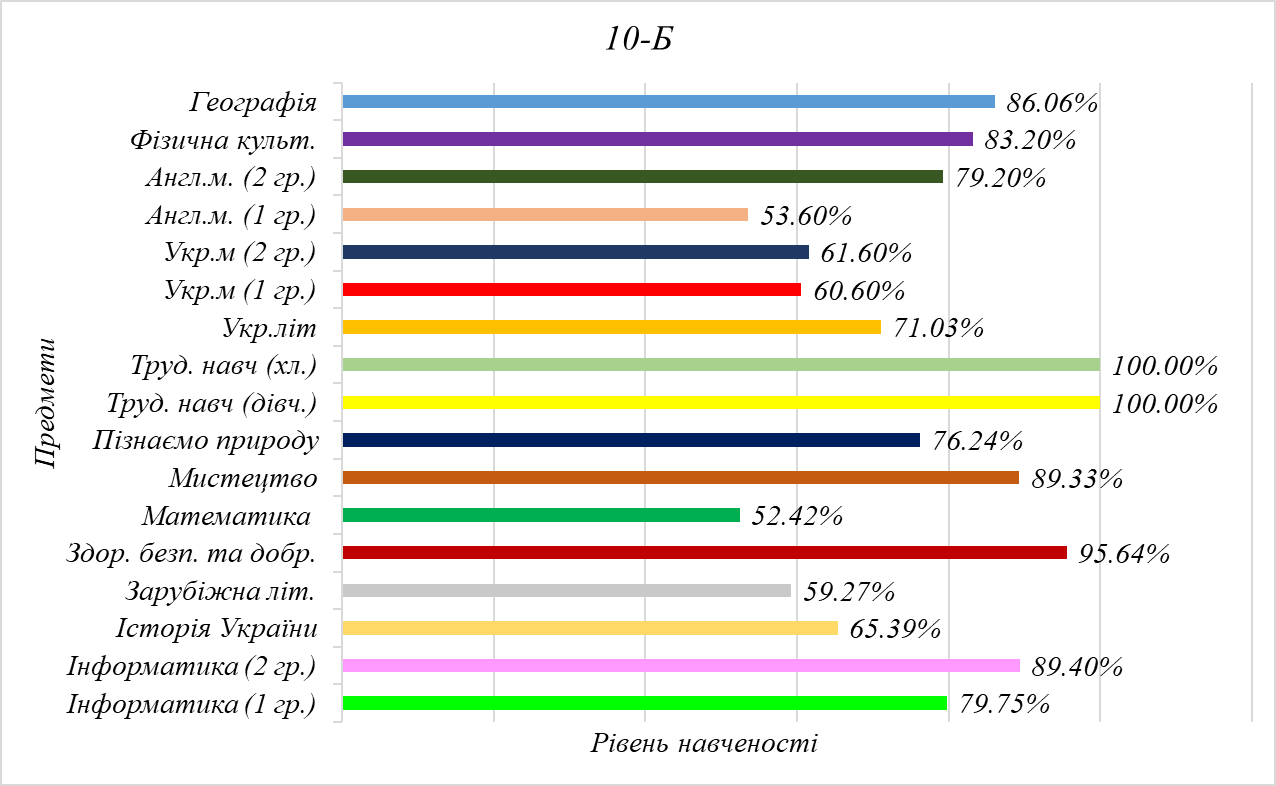 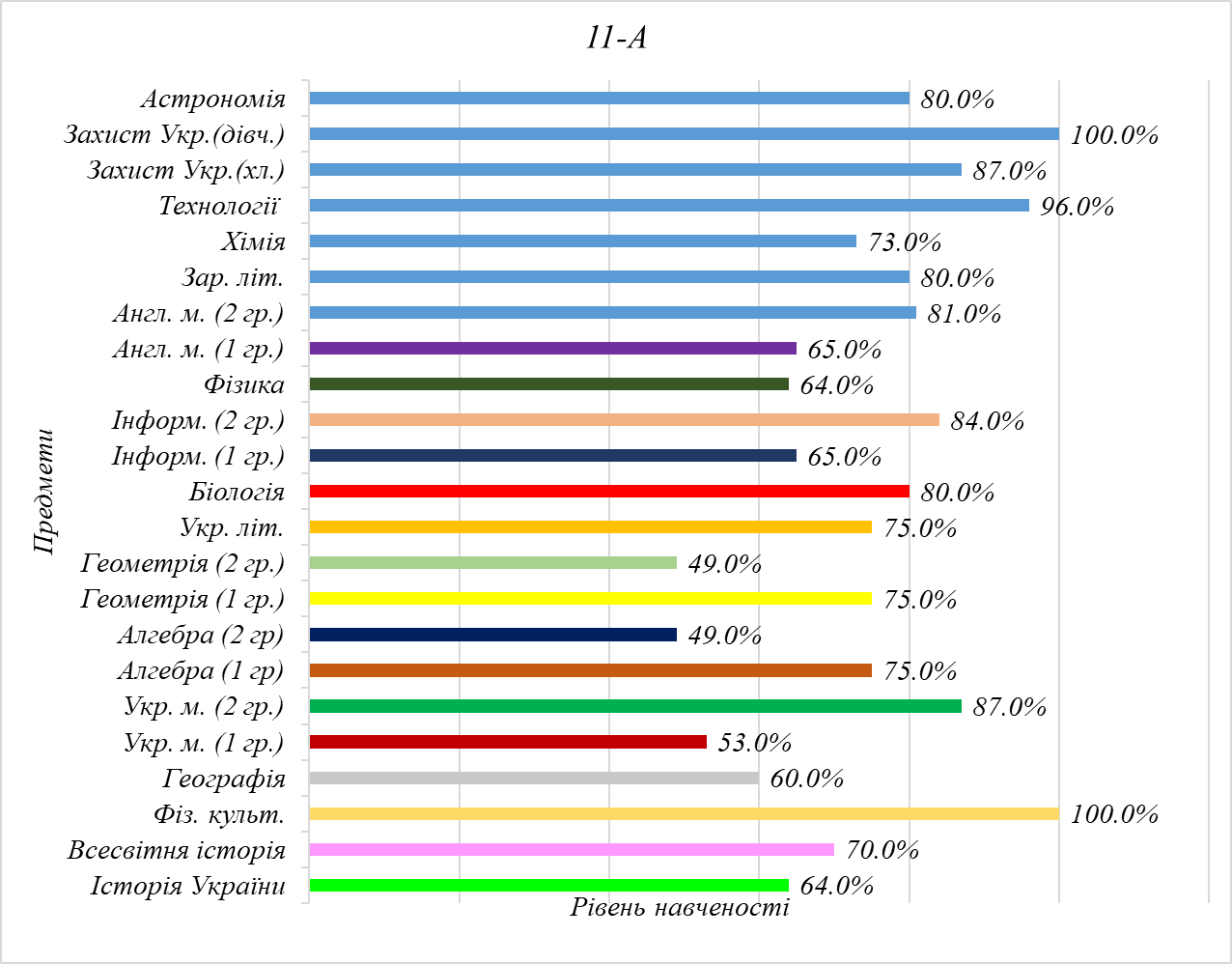 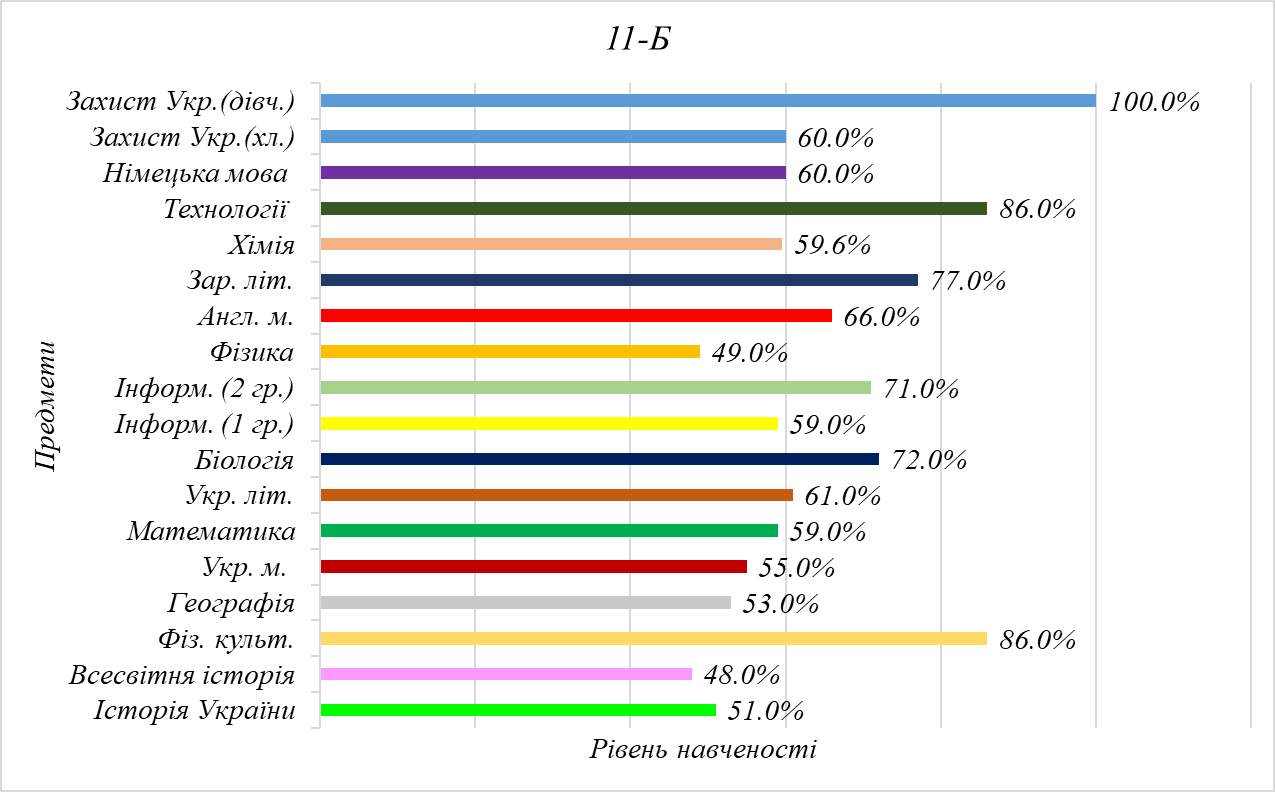 Діагностика контрольних замірів навчальних досягнень учнів 5-11класів з української мови
Діагностика контрольних замірів навчальних досягнень учнів 5-11класів з англійської мови
Діагностика контрольних замірів навчальних досягнень учнів 5-11 класів з математики